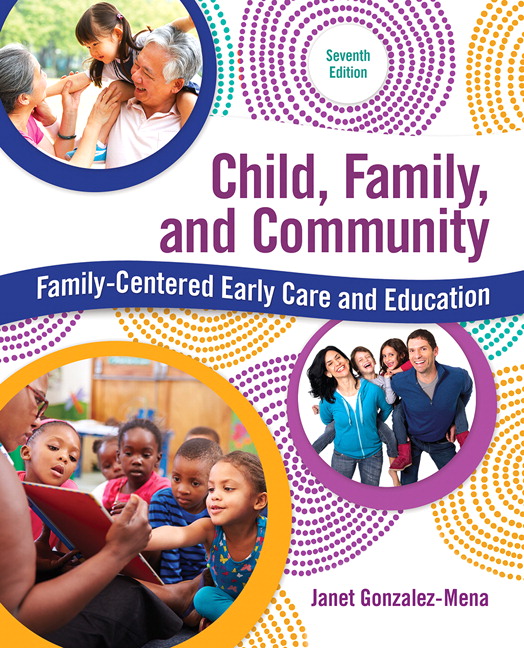 Chapter 13: Early Care and Education Programs as Community Resources
Dr. Smith
Learning Outcomes
In this chapter you will learn to…
Define and discuss types of early care and education programs.
Describe the state of child care in the United States of America today. 
Explain what it means to partner with families
Defining ECE Programs
Defining Types of Early Care and Education Programs:
Go by different names
Serve different age groups
Occur in a variety of settings
Grades 1-3 included in ECE category
Exploring ECE Programs
Exploring Various Types of ECE Programs
Kindergarten
The preschool program
Infant Toddler Programs
Childcare for school-age children 
Family Childcare
Changing Times
Preschool versus Childcare
Educational versus Custodial
Link between Care and Education
The Challenge to Care in Schools (Nel Nodding 2005).
Caring Curriculum/Moral Development
Universal Pre-K
Also called Preschool for All
Free half-day preschool for every four year old.
Differs between states
Still being investigated (2007)
No set standard /Targets differ
Pro and Con PFA
Universal pre-K is a good idea.
Transitional year
Good to start early
All Families should enjoy access to Preschool programs.
Pro and Con (continued)
Universal pre-K is not a good idea.
Real need is for full day care
Working parent 
Requires before and after school
Better to use money to upgrade existing programs
ECE as Child-Rearing Environment
Families want to rear their own children
Is Child care really child rearing?
Families can no longer do all the child rearing
Children changed by their experiences
Choices/Programs “in tune”.
The State of Childcare
The State of Child Care in the United States Today.
Behind other countries
Struggling to provide quality care
Raise salaries to living wage
Trained workforce
Affordability and Availability
Quality programs cost.
Double bind
Families who need care most can’t afford it
More low-income families than ever before
Head Start called FACES
Status and Salaries
Whitebook and Sakai (2004)
Lower salary/ higher turnover
Lower quality of service
Poor development outcomes
Less Likely/responsive caregiving
Looking at Quality
Defining, measuring and monitoring quality.

Definition of quality is subjective
Quality (continued)
Three variables that influence quality (1979).
Group size
Caregiver-Child-ratio
Caregiver Qualification
NAEYC Accreditation Standard
Four Focus Groups
Children
Teaching Staff
Family and Community Partnerships
Leadership and Administration
Adult-Child Interactions in ECE Settings
Program Model
Relationships
Frequency of interactions
Group size
Place family have in program
Opportunities
Children with Special Needs
Including Everybody:
Special Education versus Child care programs.
Access to community services
“Natural Environment”
IEP
Roadblocks/Appreciation, Respect, and Support
What gets in the way?
“Savior Complex”.
Anger and Resentment
Competition
For Discussion
What do you think makes up quality care and education? Explain your answer.